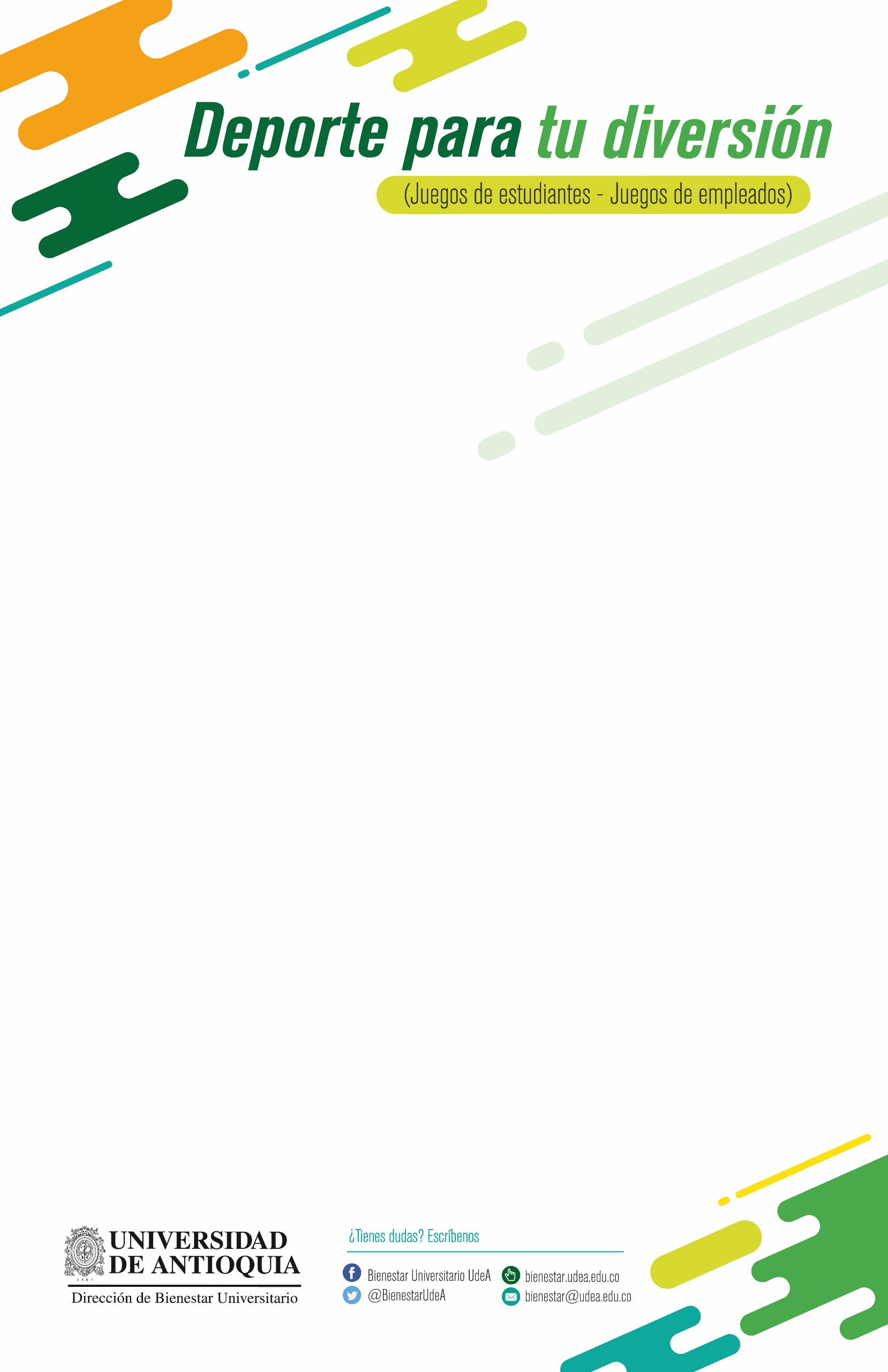 Deporte Recreativo
Juegos Deportivos Universidad de Antioquia 2018
 
Instructivo
Festival de Relevos Atletismo y Natación 2018
Dirigido a empleados y estudiantes UdeA
¿QUIENES SE PUEDEN INSCRIBIR?
 
El torneo de relevos en las disciplinas de atletismo y/o natación está dirigido a estudiantes, docentes y empleados de la Universidad de Antioquia.
 
¿QUÉ REQUISITOS DEBEN CUMPLIR?
 
Estudiantes: Contar con EPS y correo institucional activo.
 
Empleados: Tener contrato directo con la Universidad de Antioquia y contar con correo institucional activo.
 
 
¿COMO SE PUEDEN INSCRIBIR?
 
Se inscribirán enviando la planilla oficial al correo: deporterecreativo@udea.edu.co  la cual podrán descargar de la página de la universidad.
INICIO DE INCRIPCIONES:
Desde el 8 de mayo de 2018 desde las 12.00 horas 
 
¿HASTA CUÁNDO SE PUEDEN INSCRIBIR?
 
Se recibirán planillas hasta las 12:00 horas del miércoles 30 de mayo de 2018. 

¿CÓMO CONFIRMAN SI ESTAN INSCRITOS?
 
Se le enviará un correo electrónico confirmando el recibido,
el participante podrá confirmar que la inscripción fue exitosa, 
en el teléfono 2195396, si no recibe dicho correo.
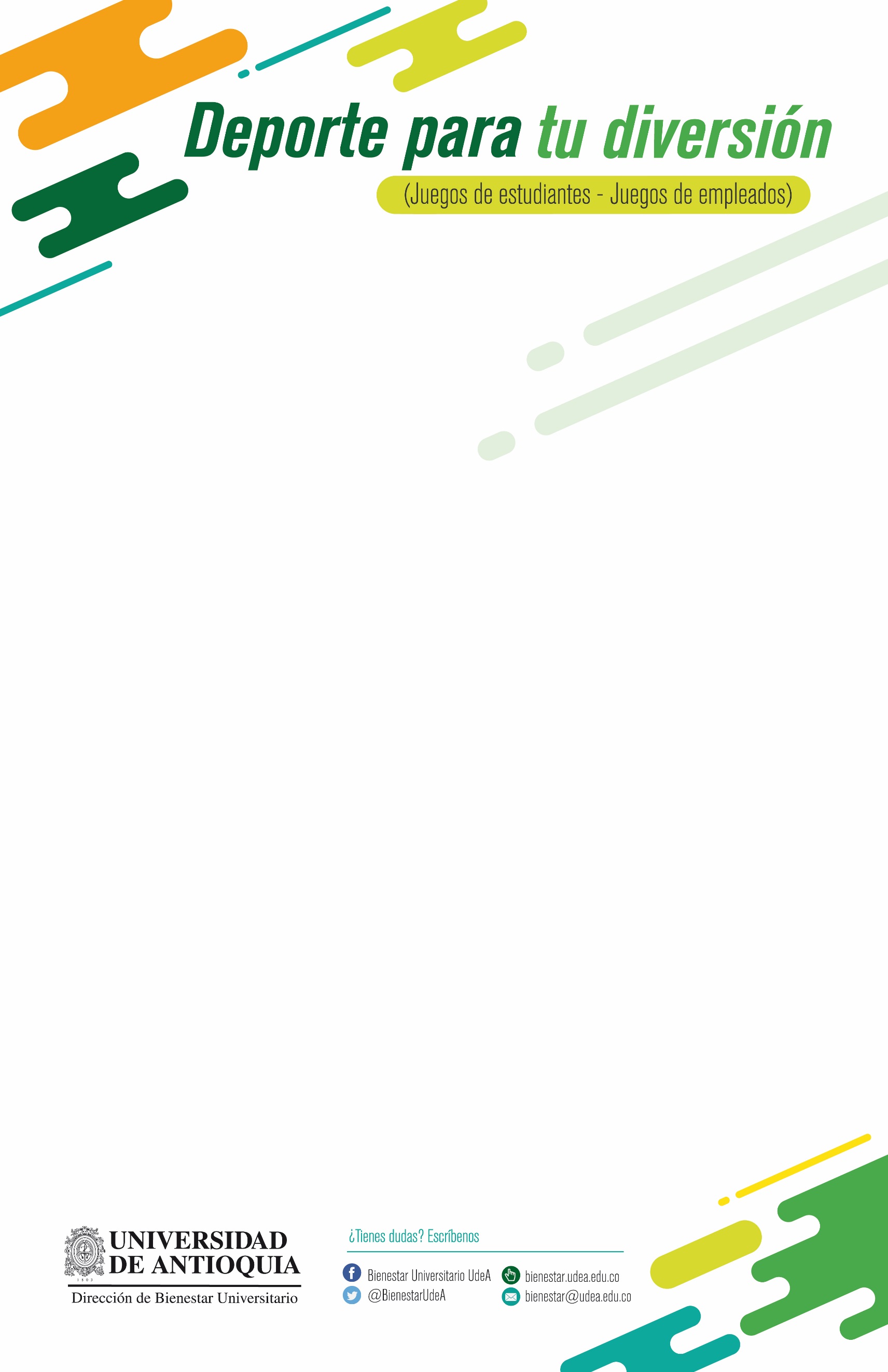 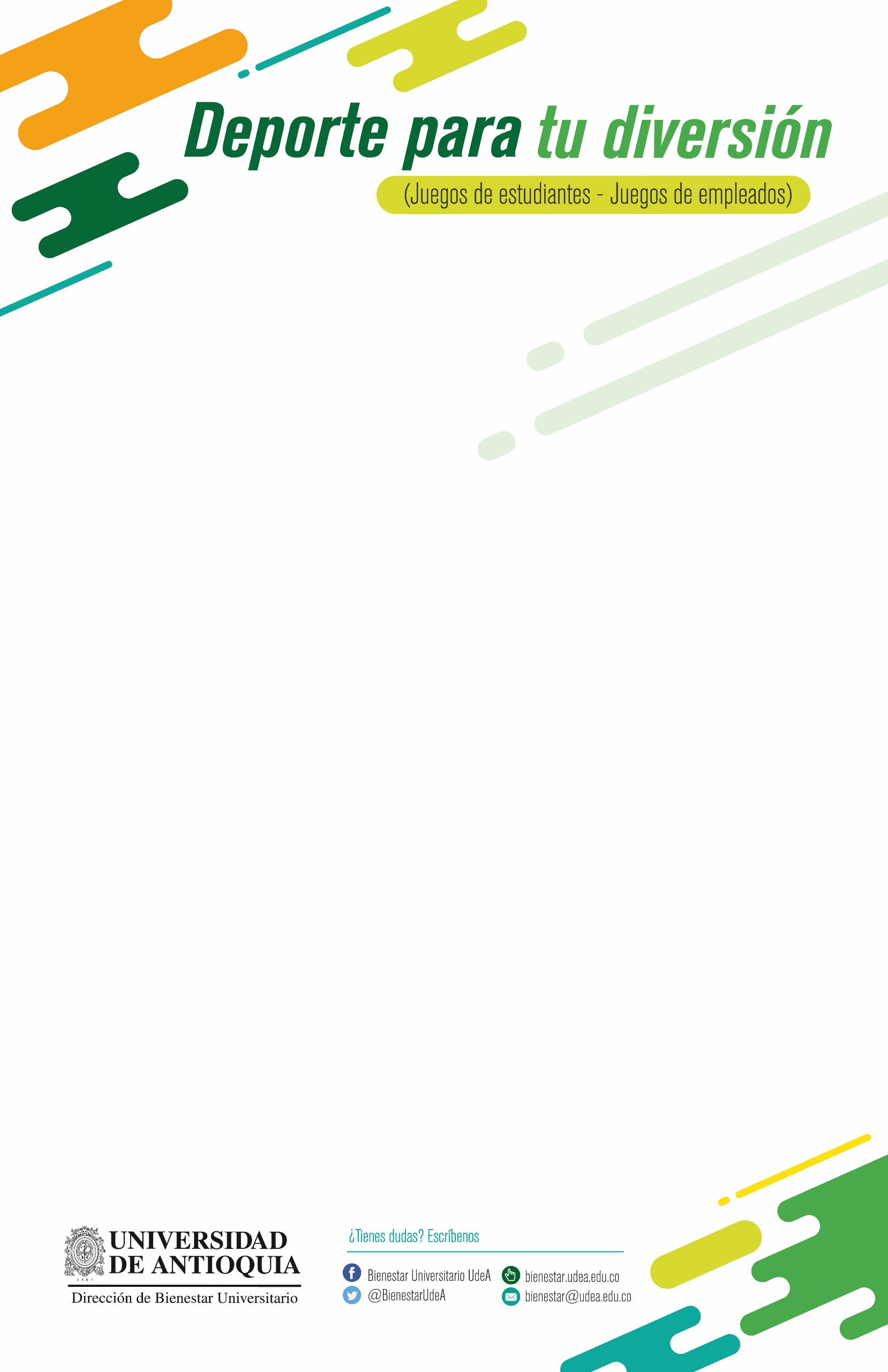 Deporte Recreativo
Juegos Deportivos Universidad de Antioquia 2018
¿REUNIÓN PREVIA?
 
Habrá reunión técnica el viernes 1 de junio a las 12:15 m en la Ludoteca. Piso 3 del Coliseo.
 
¿CUANDO SERÁN LAS COMPETENCIAS?
 
Junio 6: Relevos de atletismo – Hora de presentación y calentamiento: 5:00 pm
Junio 7: Relevos de natación – Hora de presentación y calentamiento: 5:00 pm
 
Lugar: 
Relevos atletismo: Estadio universitario
Relevos natación: Piscina ciudad universitaria
 
RAMAS:
MASCULINO Y FEMENINO
 
¿QUE SERÁ LA PREMIACIÓN?
 
Para estudiantes: 
Puesto 1: Medalla oro
Puesto 2: Medalla plata
Puesto 3: Medalla bronce

¿QUE DEBO TENER PRESENTE?
 
	Los relevos para atletismo serán relevos 4 x 100 metros, 4 x 400 metros y posta sueca (100, 200, 300 y 400 metros).
Los relevos para natación serán: 4X20 metros libre y 4x20 metros estilos
(espalda, pecho, mariposa, libre)
 
El equipo completo debe presentarse a la hora indicada. 
No se aceptan equipos incompletos.
Para Empleados:
Puesto 1: Medalla oro
Puesto 2: Medalla plata
Puesto 3: Medalla bronce
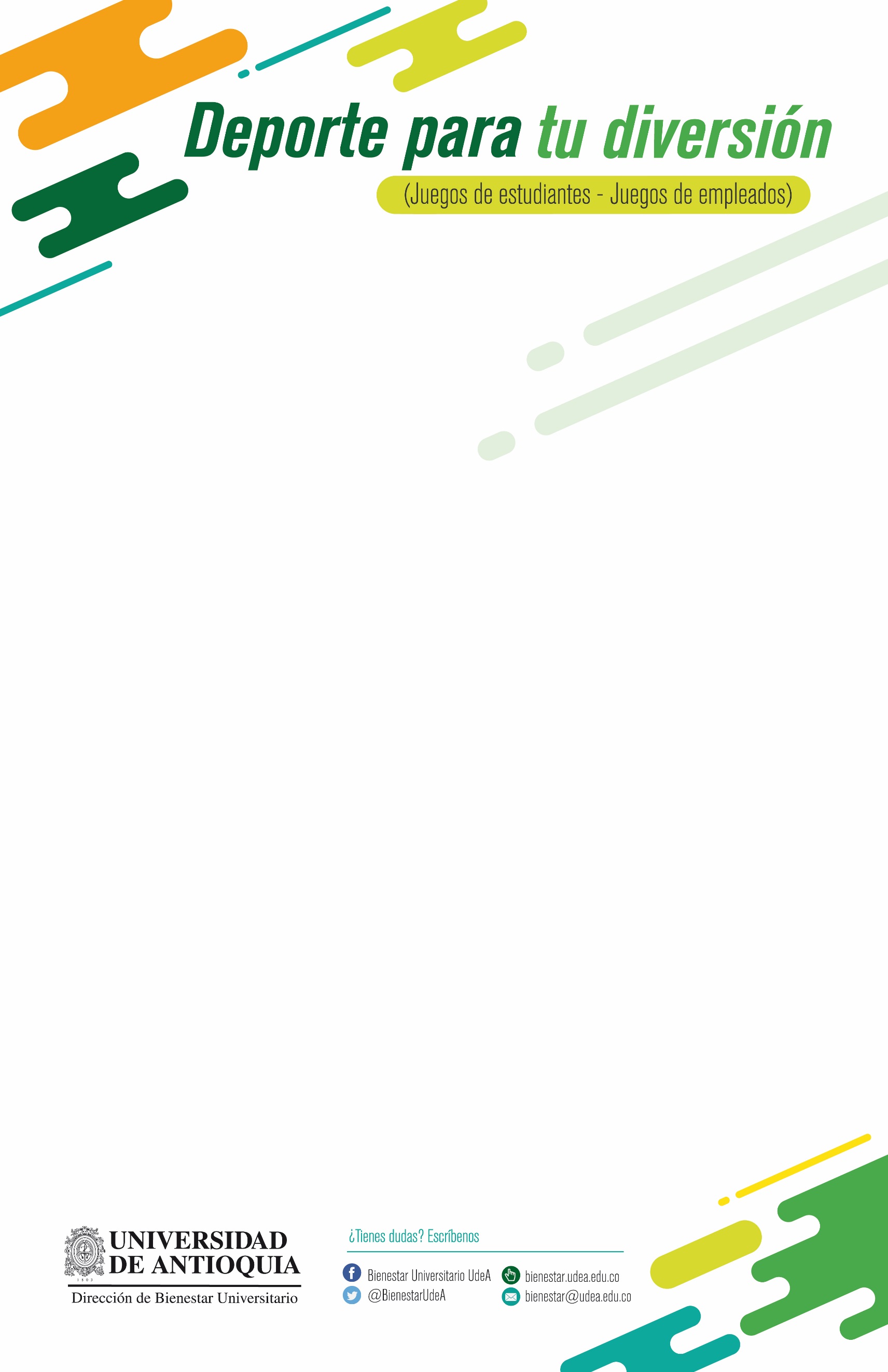 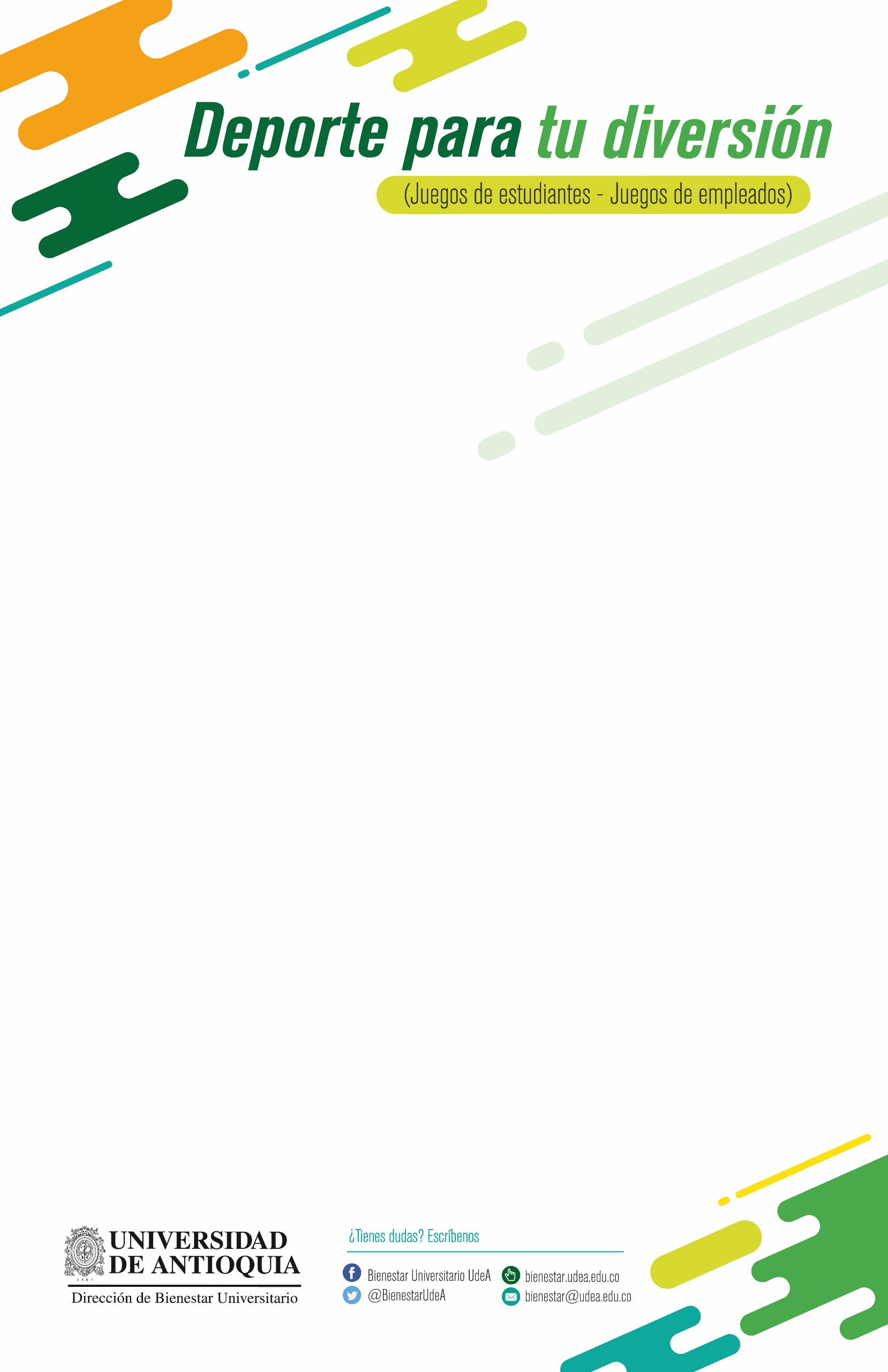 Deporte Recreativo
Juegos Deportivos Universidad de Antioquia 2018
Se realizarán cambios o ajustes de los integrantes de los equipos EL 29 DE MAYO UNICAMENTE, estos deben ser justificados de manera presencial en la Coordinación de Deporte Recreativo Oficina: Coliseo, Piso 3 Noroccidente.
 
Acudir con ropa adecuada para realizar la actividad deportiva. Natación: vestido de baño de lycra y gorro de baño. Atletismo: tenis y ropa deportiva.
 
El objetivo del torneo es generar espacios para el aprovechamiento del tiempo libre a través de actividades lúdicas - deportivas y recreativas que permitan la sana convivencia y la interacción de la comunidad universitaria. Así que se espera el mejor comportamiento y el disfrute del evento.
 
En el caso que se detecte alguna falla en el sistema, se debe de informar de inmediato a la organización del torneo, de lo contrario el equipo deberá acogerse a la decisión de la organización.
 
Si desean entrenar en alguna de estas disciplinas los horarios son los siguientes:
Lunes a viernes 6:00 a.m. Atletismo
Lunes a viernes: 6:00 p.m. Natación y/o atletismo

Pueden acudir los días que deseen. Recomendación: de 2 a 3 días 	por semana como mínimo.
 
Esto permitirá menor riesgo de lesiones, además de generar estilos de vida y hábitos saludables.
 
  
Comité Técnico Deportivo 2018
Departamento de Deportes
Deporte Recreativo
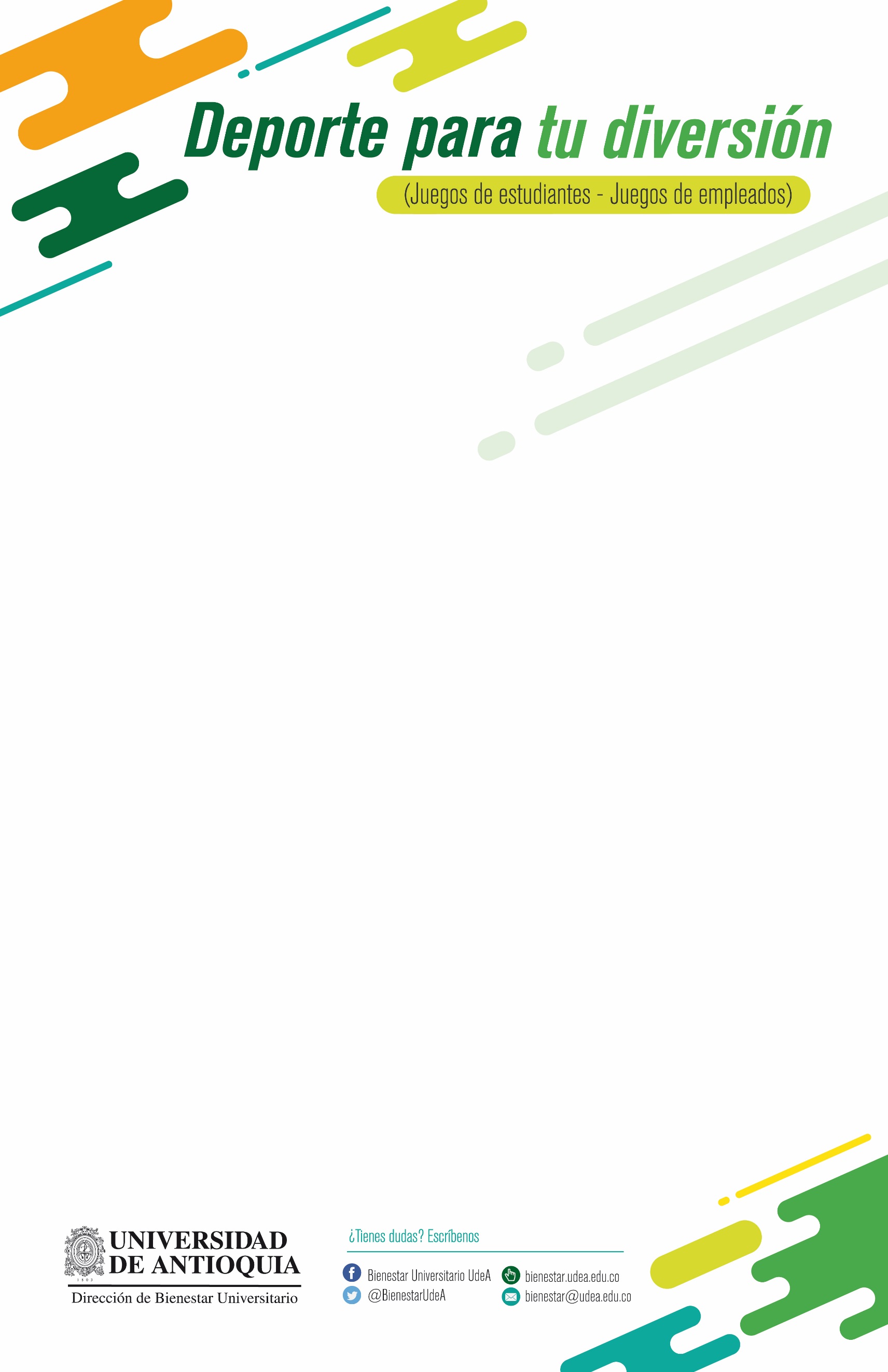